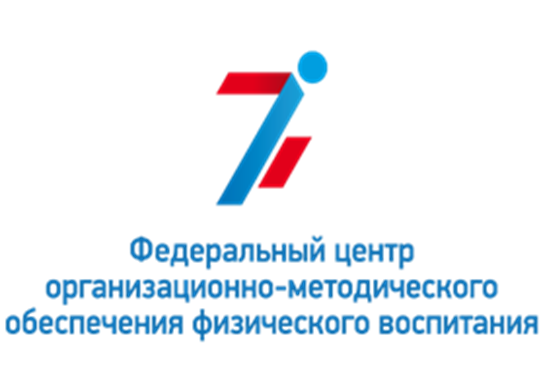 Нормативно-правовые основы деятельности студенческих спортивных клубов в профессиональных образовательных организаций
Таиров Сергей Алексеевич – первый заместитель директора по развитию дополнительного образования физкультурно-спортивной направленности ФГБУ «Федеральный центр организационно-методического обеспечения физического воспитания».
Регламентация
ДЕЯТЕЛЬНОСТИ ССК
– Федеральный закон «Об образовании в Российской Федерации» от 29 декабря 2012 г. № 273-ФЗ;

– Федеральный закон «О физической культуре и спорте в Российской Федерации» от 04 декабря 2007 г. № 329-ФЗ;

– Приказ Министерства науки и высшего образования Российской Федерации от 23 марта 2020 года № 462 «О порядке осуществления деятельности студенческих спортивных клубов (в том числе в виде общественных объединений), не являющихся юридическими лицами).
ССК
КАК СОСТАВНАЯ ЧАСТЬ СТУДЕНЧЕСКОГО СПОРТА
НАПРАВЛЕНА НА РЕАЛИЗАЦИЮ
–  Федерального проекта «Успех каждого ребенка»
– Федерального проекта «Спорт – норма жизни»»; 
– Стратегии развития физической культуры и спорта в Российской Федерации на период до 2030 года;
– Стратегии развития воспитания в Российской Федерации на период до 2025 года;
–  Основ государственной молодежной политики Российской Федерации на период до 2025 года и Плана реализации данного документа 
– Концепции развития студенческого спорта в Российской Федерации на период до 2025 года;
– Межотраслевой программы развития студенческого спорта до 2024 года;
Организационно-правовые формы ССК
Структурное подразделение
Общественное объединение
П. 2 ст. 27 Федерального закона «Об образовании в Российской Федерации» 
от 29.12.2012 N 273-ФЗ
П.3 ст. 28 Федерального закона «О физической культуре и спорте в Российской Федерации»
 от 04.12.2007 N 329-ФЗ
Задачи деятельности ССК
взаимодействие с органами исполнительной власти, органами местного самоуправления и НКО и с заинтересованными партнерами и спонсорами, в том числе в целях увеличения финансирования деятельности ССК
информирование обучающихся о проводимых физкультурных, спортивных и оздоровительных мероприятиях, конкурсах, акциях в ПОО и общественных объединениях спортивной направленности
01
02
03
поощрение обучающихся, добившихся высоких показателей в спортивных, физкультурных и оздоровительных мероприятиях;
п. 6, 7 Приказа Министерства науки и высшего образования Российской Федерации от 23 марта 2020 года № 462 «О порядке осуществления деятельности студенческих спортивных клубов (в том числе в виде общественных объединений), не являющихся юридическими лицами)
04
05
взаимодействие ССК с добровольческими (волонтерскими) организациями и средствами массовой информации
Взаимодействие со спортивными федерациями - всероссийскими и региональными
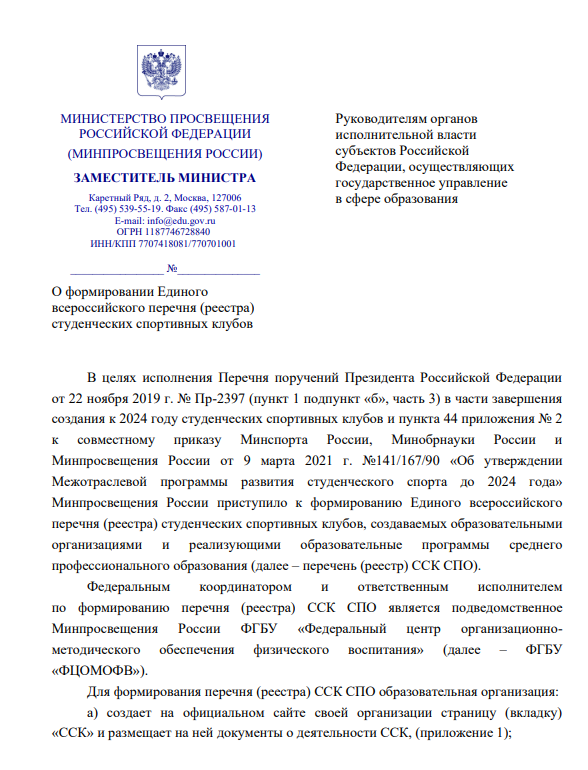 Механизм регистрации ССК в реестре:
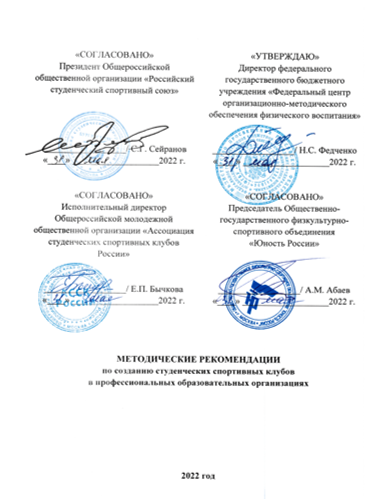 Письмо заместителя Министра просвещения РФ Дениса Евгеньевича Грибова от 16 марта 2022 г. № ДГ-667/06 «О формировании Единого всероссийского перечня (реестра) студенческих спортивных клубов»;

Методические рекомендации по созданию студенческих спортивных клубов в профессиональных образовательных организациях.
Спасибо за внимание!
Midlle Easton, 245 Eva. 4304 Market Street Grand Island, NE 68801
+ 7 (495) 360 72-46
+ 7 (495) 360 84-56
г. Москва, ул. Краснодарская 59
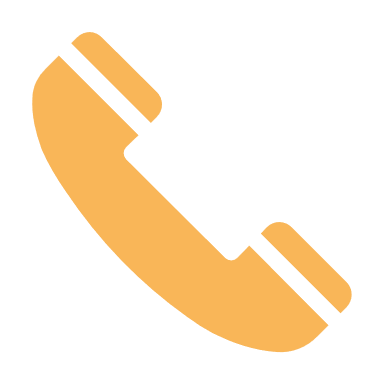 fcomofv@mail.ru